PRICE
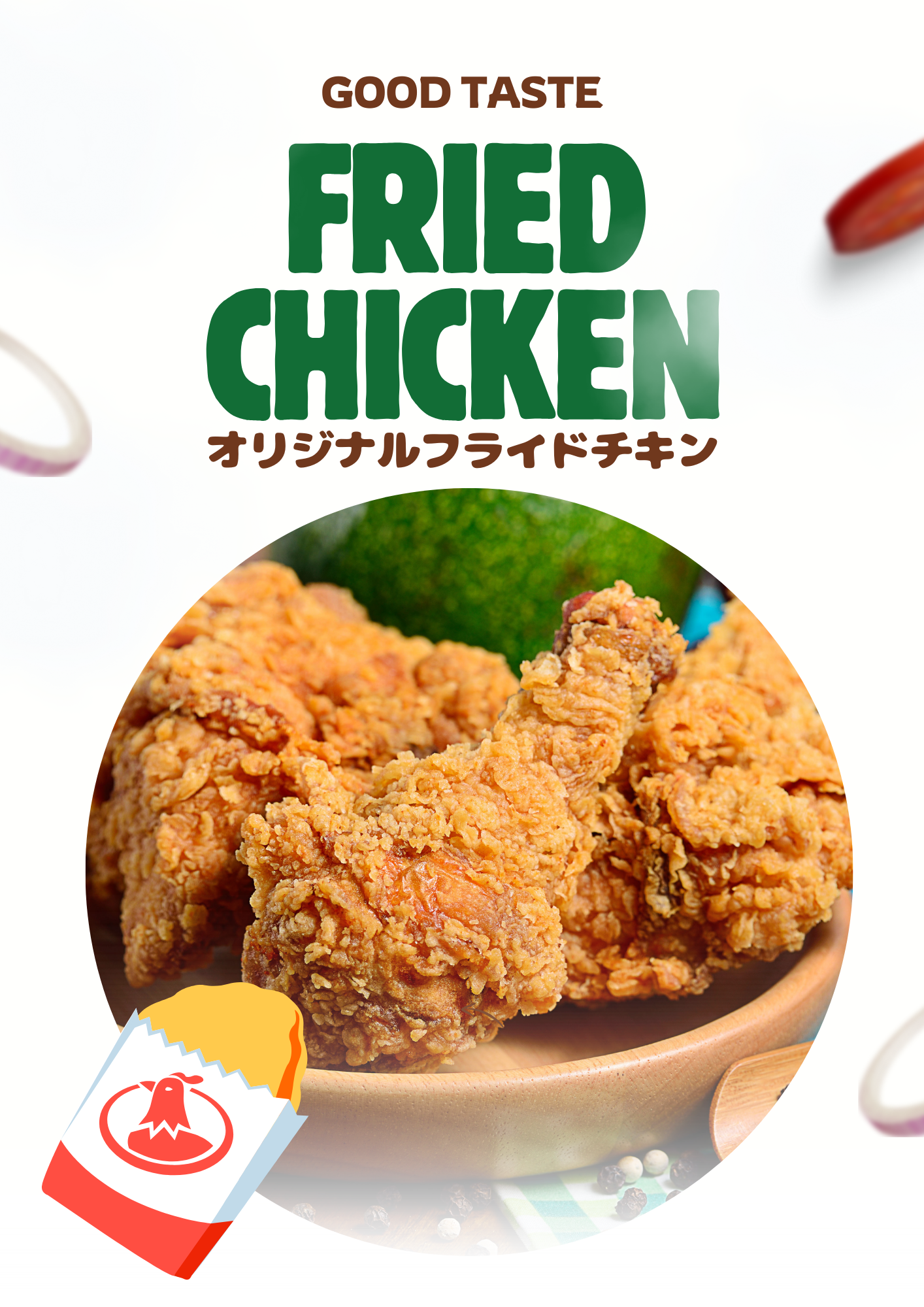 ￥
200